Interactive Sense Feedback for Difficult Queries
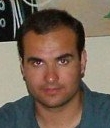 Alexander Kotov and ChengXiang Zhai
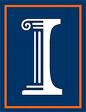 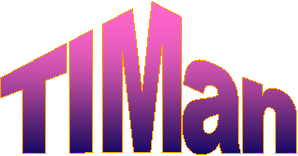 University of Illinois at Urbana-Champaign
Roadmap
Query Ambiguity
Interactive Sense Feedback
Experiments
Upper-bound performance
User study
Summary
Future work
Query ambiguity
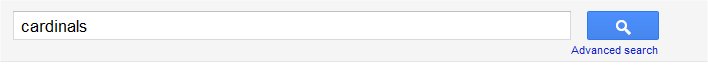 sports?
clergy?
birds?
Ambiguous queries contain one or several polysemous terms
Query ambiguity is one of the main reasons for poor retrieval results (difficult queries are often ambiguous) 
Senses can be major and minor, depending on the collection
Automatic sense disambiguation proved to be a very challenging fundamental problem in NLP and IR [Lesk 86, Sanderson 94]
[Speaker Notes: Popularity of a sense is determined by the number of relevant documents in the collection]
Query ambiguity
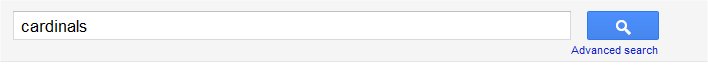 intent: roman catholic cardinals
baseball
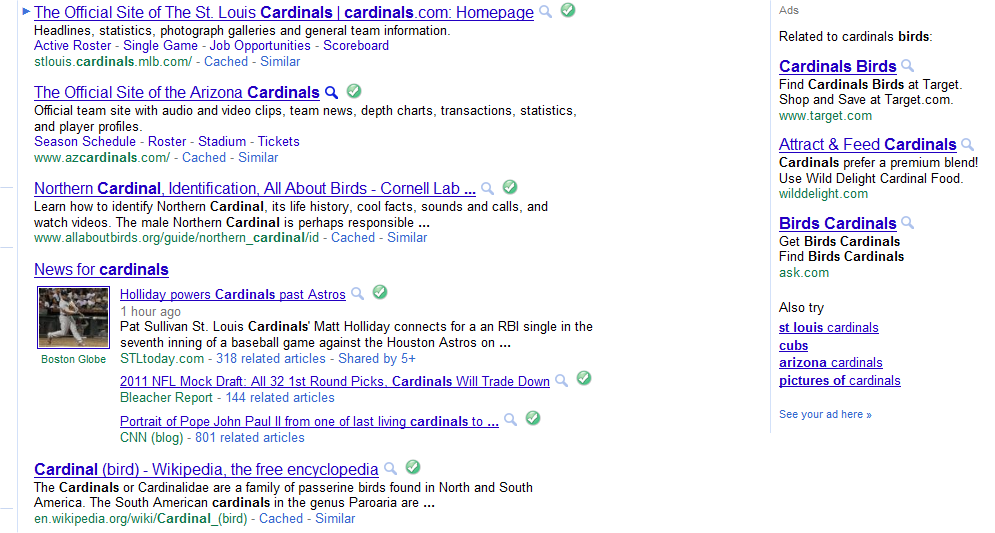 college team
bird
sports
bird
4
[Speaker Notes: An ambiguous query is defined as a query which contains one or several polysemous terms]
Query ambiguity
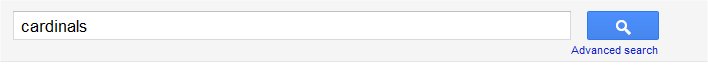 target sense is minority sense; even diversity doesn’t help
Did you mean cardinals as a bird, team or clerical?
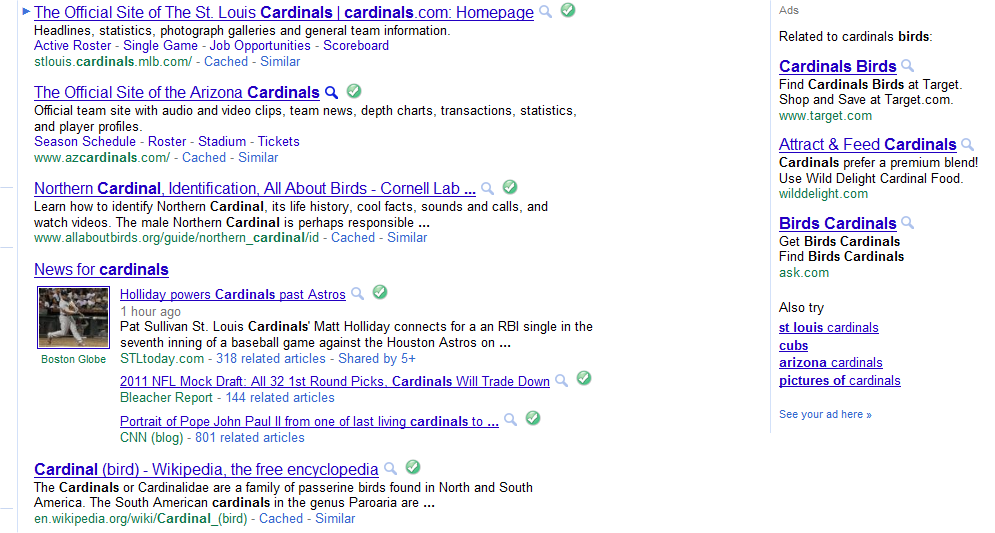 top documents irrelevant; relevance feedback wont’ help
Can search systems improve the results for difficult queries by naturally leveraging user interaction to resolve lexical ambiguity?
5
Roadmap
Query Ambiguity
Interactive Sense Feedback
Experiments
Upper-bound performance
User study
Summary
Future work
Interactive Sense Feedback
Uses global analysis for sense identification:
does not rely on retrieval results (can be used for difficult queries)
identifies collection-specific senses and avoids the coverage problem
identifies both majority and minority senses
domain independent
Presents concise representations of senses to the users:
eliminates the cognitive burden of scanning the results  
Allows the users to make the final disambiguation choice:
leverages user intelligence to make the best choice
7
Questions
How can we automatically discover all the “senses” of a word in a collection? 
 How can we present a sense concisely to a user? 
 Is interactive sense feedback really useful?
Algorithm for Sense Feedback
Preprocess the collection to construct a V x V global term similarity matrix (rows:  all semantically related terms to each term in V) 
For each query term construct a term graph
Cluster the term graph (cluster = sense)
Label and present the senses to the users
Update the query LM using user feedback
9
Sense detection
Methods for term similarity matrix construction:
Mutual Information (MI) [Church ’89]
Hyperspace Analog to Language (HAL) scores [Burgess ‘98]

Clustering algorithms:
Community clustering (CC) [Clauset ‘04]
Clustering by committee (CBC) [Pantel ‘02]
10
Sense detection
11
Sense representation
4
Algorithm for sense labeling:
0.04
0.01
0.03
5
1. Sort terms in the cluster according to the sum of weights of edges to neighbors
0.02
0.1
2
0.01
While exist uncovered terms:
0.02
0.05
0.06
2. Select uncovered term  with  the highest weight and add it to the set of sense labels
3
0.03
0.11
1
0.01
0.02
3. Add the terms related to the selected term to the cover
0.01
0.02
6
5
Label:
1
4
12
Roadmap
Query Ambiguity
Interactive Sense Feedback
Experiments
Upper-bound performance
User study
Summary
Future work
Experimental design
Datasets: 3 TREC collections AP88-89, ROBUST04 and AQUAINT
Upper bound experiments: try all detected senses for all query terms and study the potential of using sense feedback for improving retrieval results
User study: present the labeled sense to the users and see whether users can recognize the best-performing sense; determine the retrieval performance of user selected senses
Upper-bound performance
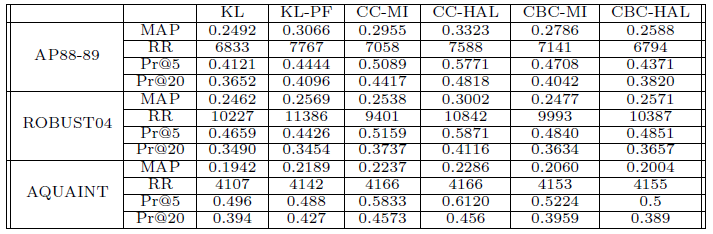 Community Clustering (CC) outperforms  Clustering by Committee (CBC)
HAL scores are more effective than Mutual Information (MI)
Sense Feedback performs better than PRF on difficult query sets
15
UB performance for difficult topics
Sense feedback outperforms PRF in terms of MAP and particularly in terms of Pr@10 (boldface = statistically significant (p<.05) w.r.t. KL; underline = w.r.t. to KL-PF)
16
[Speaker Notes: Boldface indicates statistical significance relative to KL baseline (95% confidence level, Wilcoxon signed rank test), underline indicates statistical significance relative to KL-PF]
UB performance for difficult topics
Sense feedback improved more difficult queries than PF in all datasets
17
User study
50 AQUAINT queries along with senses determined using CC and HAL 
Senses presented as:
1, 2, 3 sense label terms using the labeling algorithm (LAB1, LAB2, LAB 3)
3 and 10 terms with the highest score from the sense language model (SLM3, SLM10)
From all senses of all query terms users were asked to pick one sense using each of the sense presentation method
Query LM was updated with the LM of the selected sense and retrieval results for the updated query used for evaluation
User study
Query #378:
euro
opposition
Currency?
European Union?
LAB1: [european] [yen] [exchange]
LAB2: [european union]  [yen pound] [exchange currency]
LAB3: [european union country] [yen pound bc] [exchange currency central]
SLM3: [european eu union] [yen frankfurt germany] [exchnage stock currency]
User study
Users selected the optimal query term for disambiguation for more than half of the queries;
Quality of sense selections does not improve with more terms in the label
20
[Speaker Notes: in parenthesis-correct term for expansion, in boldface – correct term for disambiguation]
User study
Users sense selections do not achieve the upper bound, but consistently improve over the baselines 
    (KL MAP=0.0474; PF MAP=0.0371)
Quality of sense selections does not improve with more terms in the label
21
Roadmap
Query Ambiguity
Interactive Sense Feedback
Experiments
Upper-bound performance
User study
Summary
Future work
Summary
Interactive sense feedback as a new alternative feedback  method 
Proposed methods for sense detection and representation that are effective for both normal and difficult queries 
Promising upper bound performance all collections
User studies demonstrated that 
users can recognize the best-performing sense in over 50% of the cases 
user-selected senses can effectively improve  retrieval performance for difficult queries
23
[Speaker Notes: Viable alternative to existing interactive feedback techniques, such as term, relevance and PRF]
Future work
Further  improve approaches to automatic sense detection and labeling (e.g, using Wikipedia)
Implementation and evaluation of sense feedback in a search engine application as a complimentary strategy to results diversification
24